Bienvenue à Fribourg
Willkommen in Fribourg
Benvenuti à Friburgo
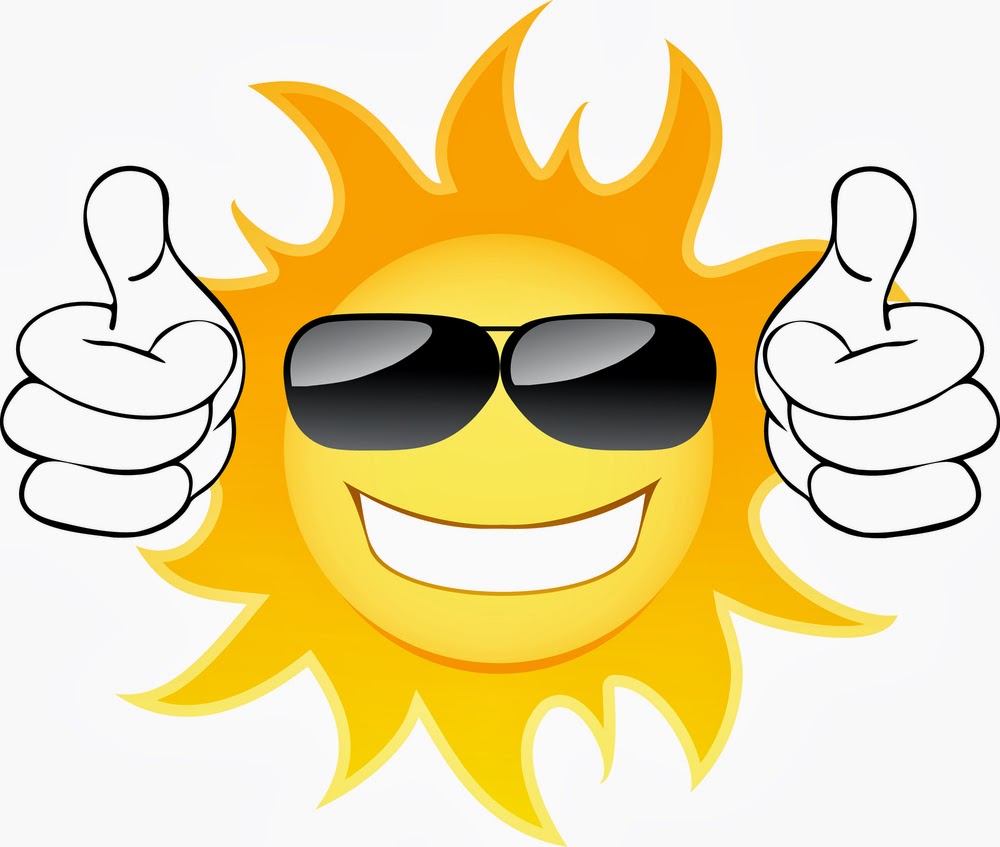 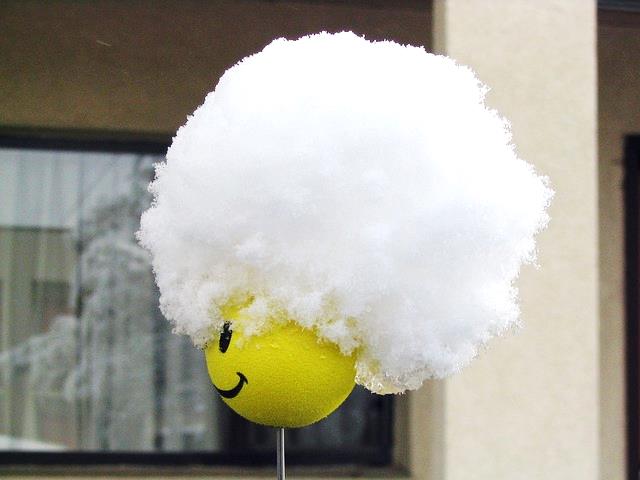 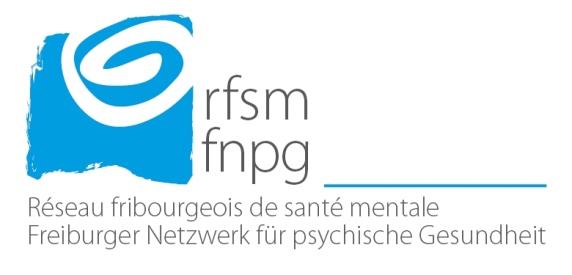 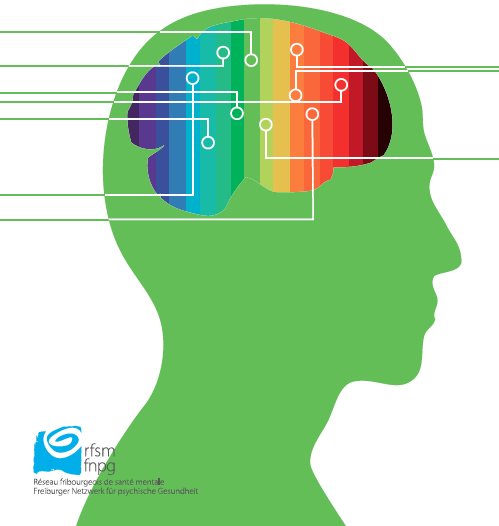 HEGEBE
Dr. med. 
       André Kuntz

28.4.2017
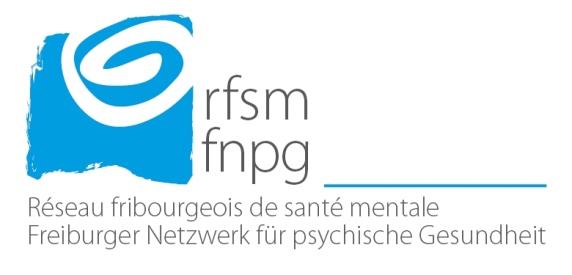 Wer sind wir ?
Das Freiburger Netzwerk für psychische Gesundheit (RFSM / FNPG) ist die kantonale Psychiatrie des Kantons Fribourg und ist vollkommen zweisprachig
Wir sind > 600 Mitarbeiter aller Berufsgruppen : 
	Aerzte
	Pflege
	Sozialarbeiter
	Psychologen
	Verwaltung, Logistik, Support…
Page 5
Wir sind auf mehrere Standorte verteilt
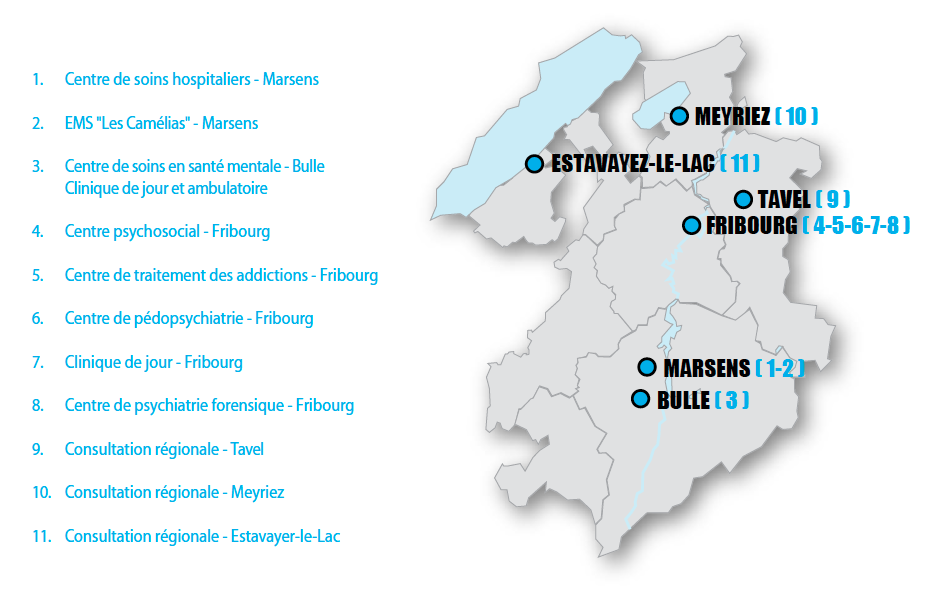 Das FNPG ist auf 12 Standorte verteilt
Die Behandlungskette für Abhängigkeitserkrankungen setzt sich zusammen aus
- 1 Station Thalassa (21 Betten) in Marsens
- centre cantonal d’addictologie (Freiburger Zentrum für Abhängigkeitserkrankungen), Fribourg
CCA an der Grenze von Romandie und Deutschschweiz
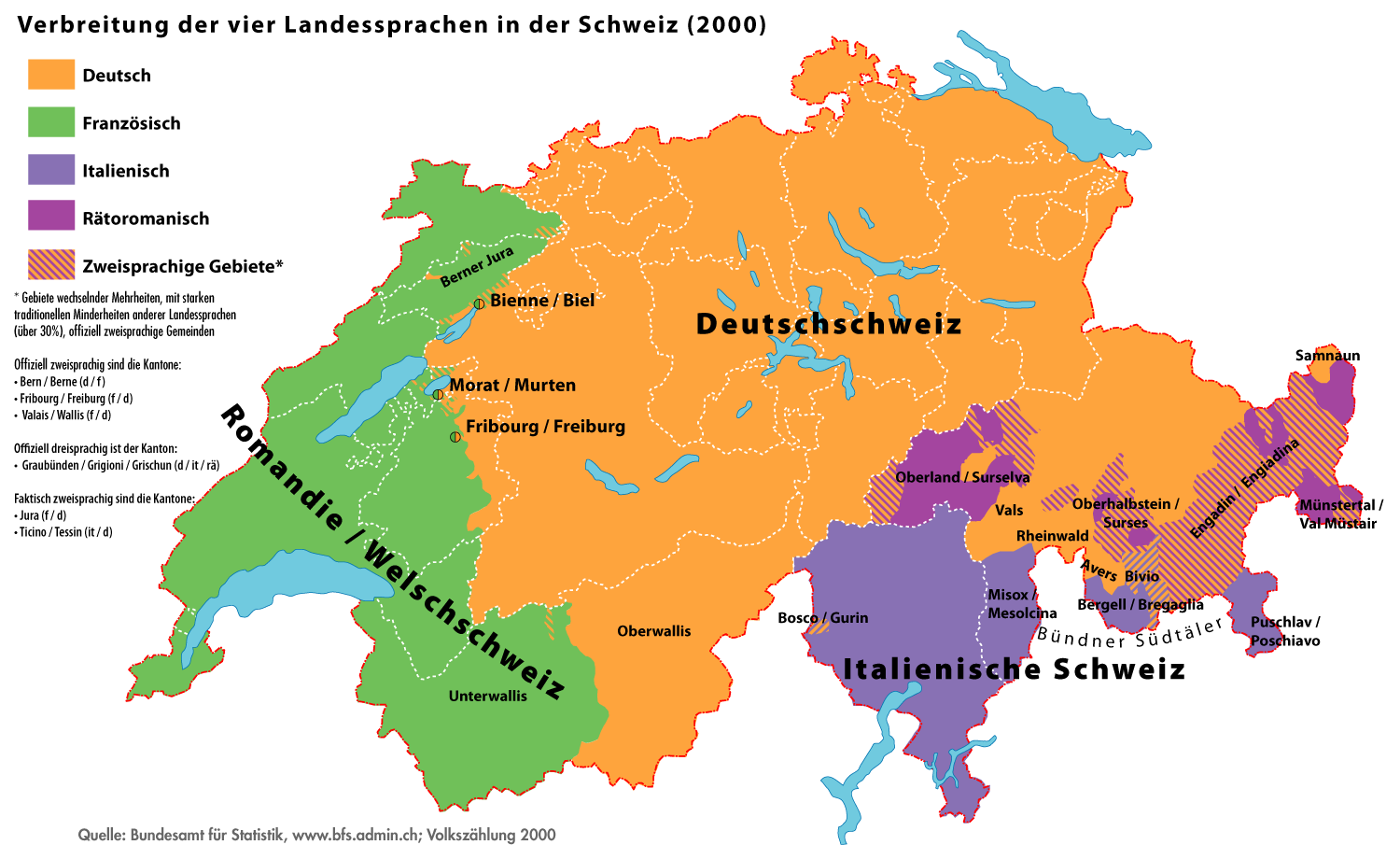 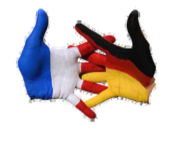 Zweisprachiges ZentrumCENTRE BILINGUE
Afin d’être à disposition de l’ensemble de la population du canton de Fribourg nous avons une équipe ambulatoire bilingue (de langue française et allemande).
Et nous parlons : 
Albanais (h), anglais (a&h), arabe (h), espagnol (a&h), italien (a&h), serbo-croate (a), perse (a), portugais (a&h), russe (a), 
a = dans le domaine ambulatoire ; h = dans le domaine hospitalier
Als Fribourg Hauptstadt der Schweiz war
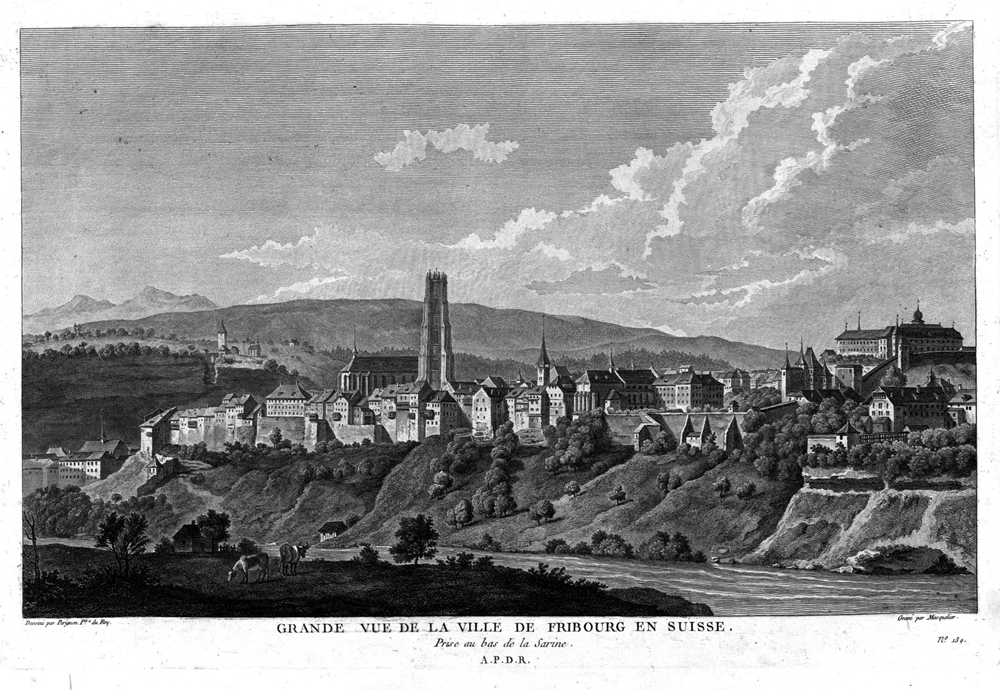 [Speaker Notes: En 1803, le Premier Consul de la République française Bonaparte, président de la République italienne, consacre plusieurs mois aux affaires suisses en écoutant les délégués suisses convoqués à Paris. Il se pose non pas en protecteur ou en arbitre mais en «médiateur entre les partis qui déchirent la Suisse». Il dote notre pays d’un Acte de Médiation qui respecte ses diversités. 

out en défendant les intérêts de la France qui exigent une Suisse calme et amie à sa frontière orientale, Bonaparte rénove les structures de la Suisse, incapable de se réformer au XVIIIe siècle. Le Premier Consul remplace l’assemblage hétéro- clite de cantons, d’alliés et de bailliages communs par une Confédération de 19 cantons égaux en droit. Il donne à la Diète fédérale le pouvoir de décider, à la majorité des trois quarts. Il crée une «présidence» du pays : le Landammann de la Suisse, choisi selon un tournus entre six cantons, dirige la Diète et règle certaines affaires entre les sessions. La paix revient en Suisse qui conserve certains acquis de la Révolution. Le prix à payer est une alliance défensive avec la France et un traité militaire obligeant la Suisse à fournir 16 000 hommes à la «Grande Nation». 

Fribourg bénéficie de cette période. Il est un des six cantons-directeurs qui dési- gnent tour à tour le Landammann de la Suisse. Louis d’Affry, avoyer du canton de Fribourg, notamment en 1803 et en 1809, accède à deux reprises à la plus haute magistrature fédérale, prenant une stature internationale. Notre canton atteint alors son extension territoriale actuelle : la perte des droits sur le bailliage de Schwarzenbourg est compensée par l’incorporation du Moratois. 

Sous l’impulsion de d’Affry et de ses collègues du gouvernement, Fribourg se réorganisa de fond en comble. La constitution du 19 février 1803, rédigée par Bonaparte, est complétée par des lois organiques, ce qui crée notre première charte fondamentale, avant celles de 1814, 1831, 1848, 1857 et peut-être 2004. Le territoire est divisé en cinq arrondissements électoraux et en douze district administratifs. On crée une gendarmerie et on réorganise les forces armées. Les finances publiques sont rétablies et les dettes liquidées.]
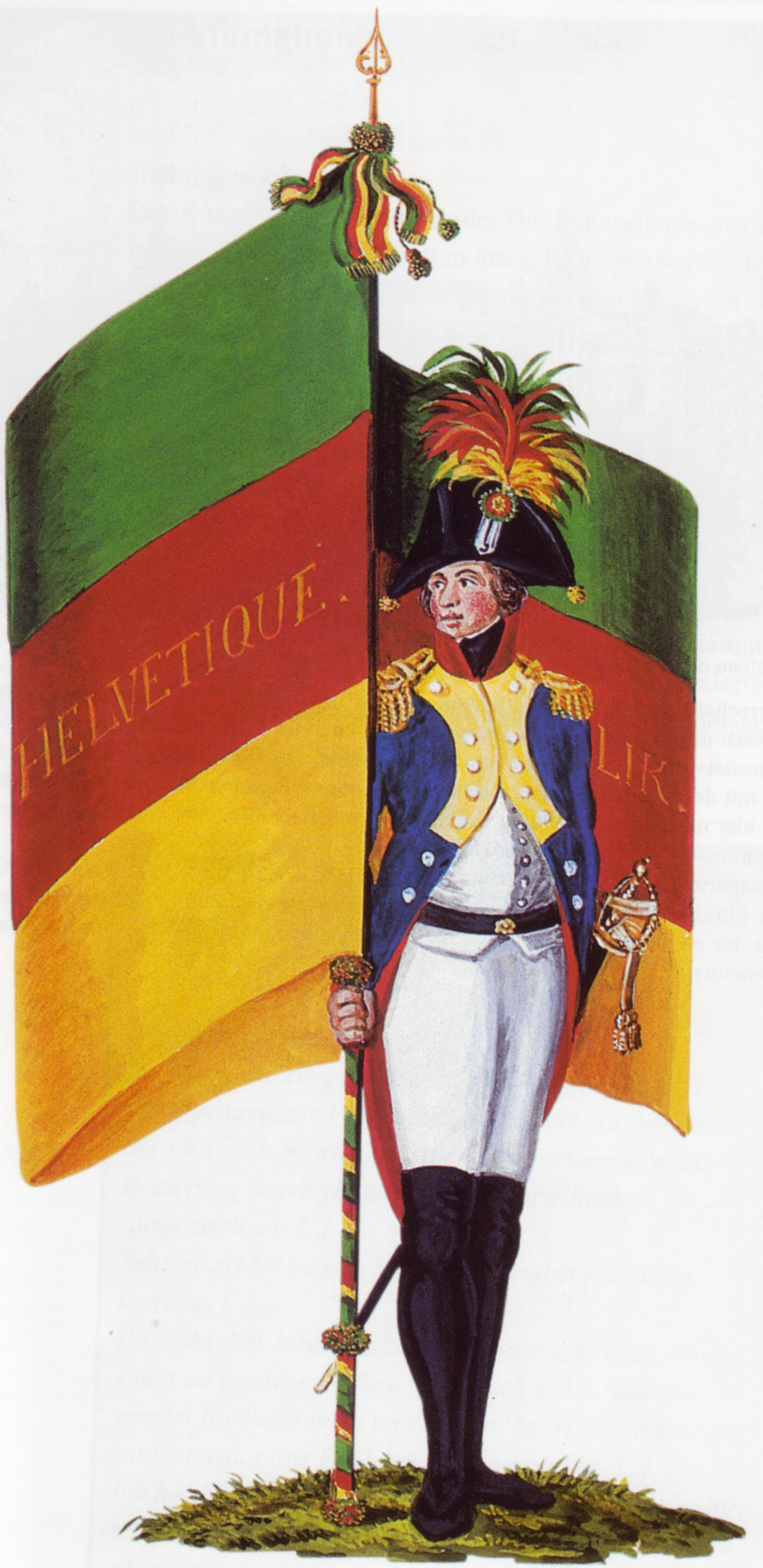 Kantonale Statistiken zur Substitutionsbehandlung (FR)
http://www.fr.ch/smc/files/pdf79/Stat_cant_TBS_F.pdf
Kantonale Statistiken zur Substitutionsbehandlung (FR)
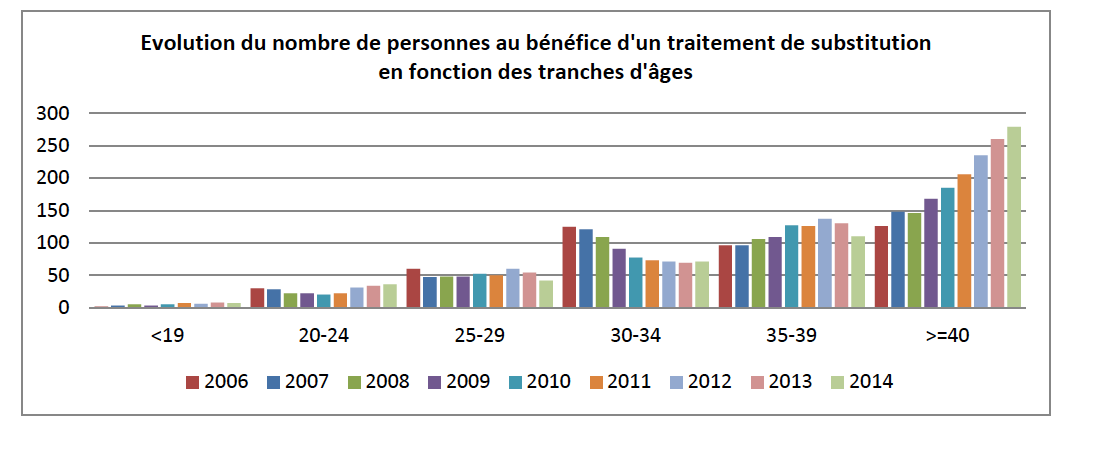 Alternde Population
Substitutionsbehandlung im Kanton Fribourg 2017
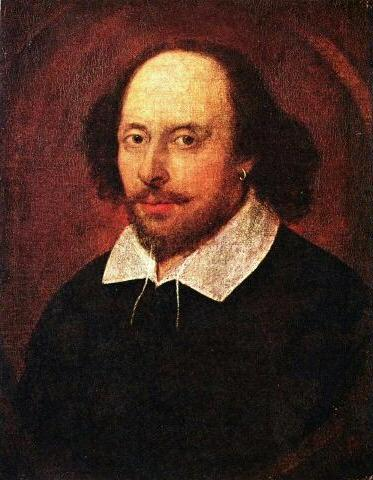 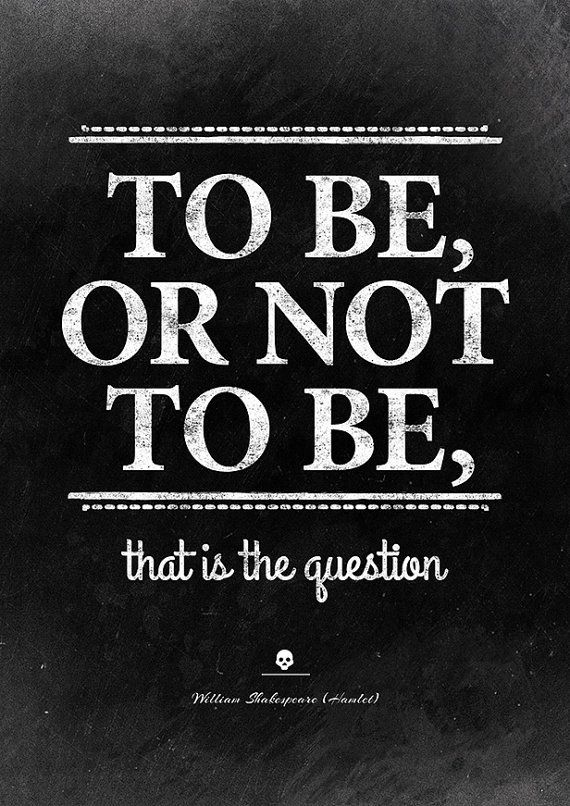 1602
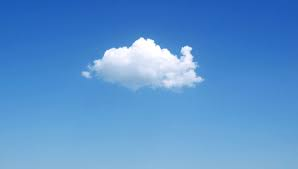 To He




Or not to He 
That is the question
2017
1999
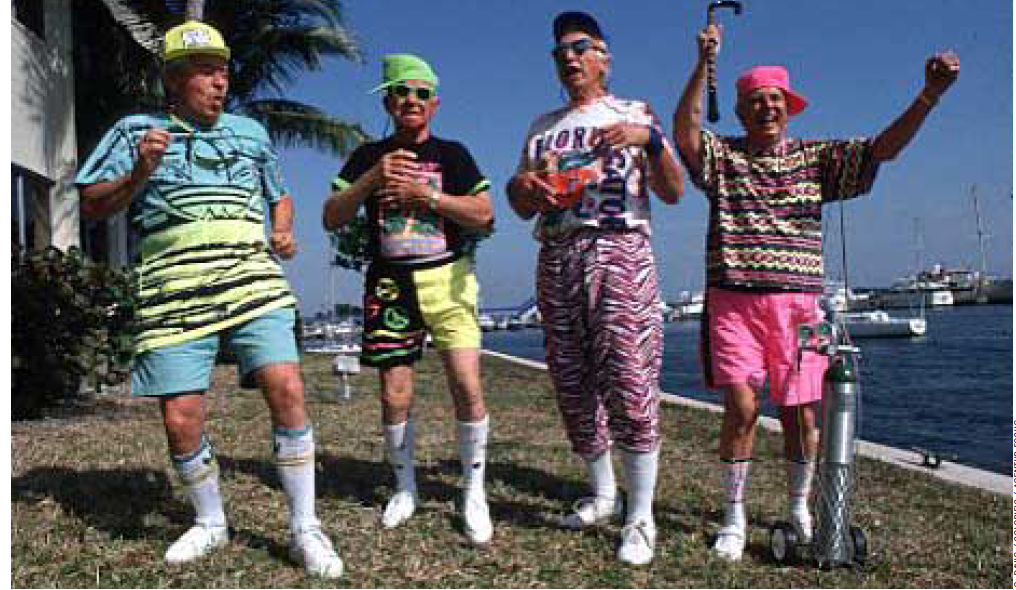 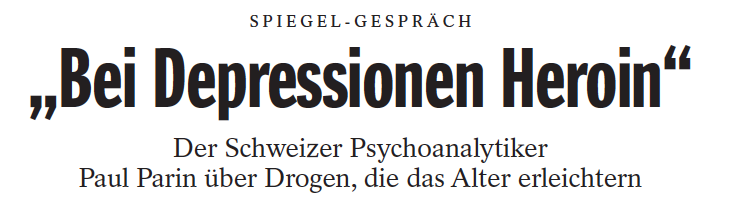 [Speaker Notes: http://magazin.spiegel.de/EpubDelivery/spiegel/pdf/13470540]
Ich erzähle Ihnen einmal, von wem
ich diese Idee habe: von Professor Otto
Loewi, der im Jahre 1936 den Nobelpreis
für Medizin bekommen hat. Ich habe bei
ihm in Graz studiert. Viele Jahrzehnte später traf ich ihn zufällig wieder: Der Professor war inzwischen 92, ein höchst lebendiger alter Herr.
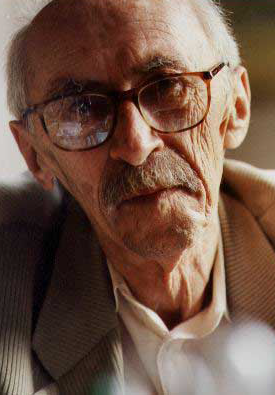 Parin: Selbstverständlich. Als ich seine Jugendlichkeit lobte, sagte er: Vergessen
Sie nicht, lieber Parin, dass ich Pharmakologe
bin. Seit ich keine Vorlesungen mehr gebe, darf ich mich nur noch selber bedienen. Und das tat er auch ‹ in sorgfältiger Abstimmung auf seinen Körper und seine neu auftretenden
Beschwerden.
SPIEGEL: Verraten Sie es: Was hat er genommen?
Parin: Nun, morgens ein wenig Speed, also ein
Weckamin, um ganz wach zu werden. Dann ein
schleimlösendes Mittel, um die Bronchien frei zu kriegen.
Bei depressiven Gedanken eine Dosis Heroin
und abends zur Entspannung ein Opiat.
Wie es anfing
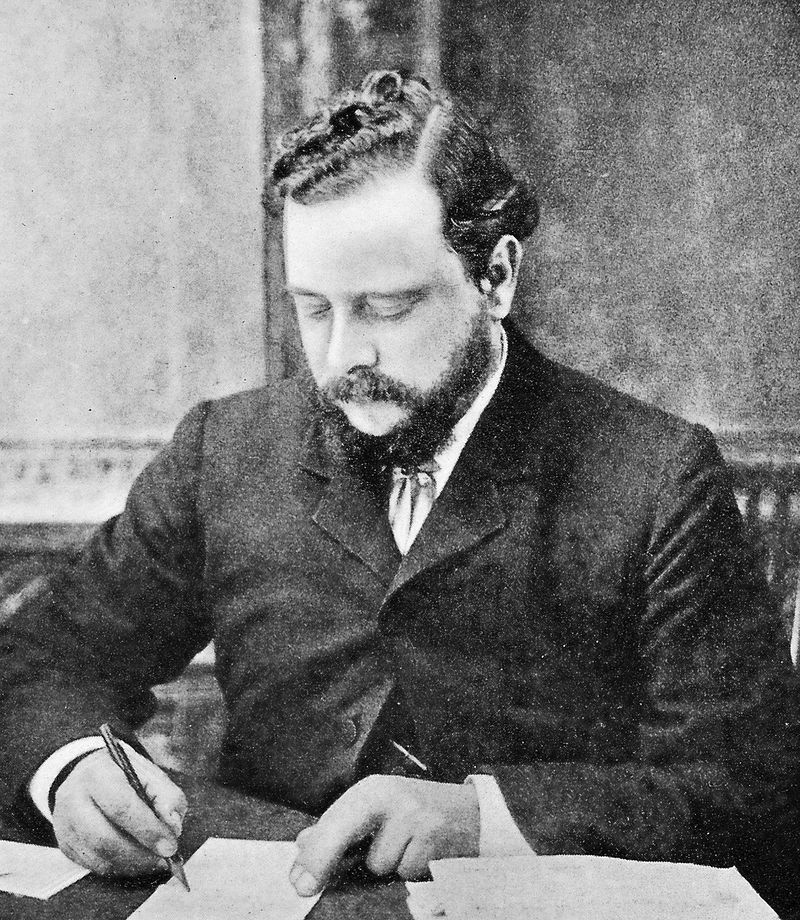 Charles Romley Alder Wright 
(1844-1894)

Synthese von Heroin 1874
Wie es anfing
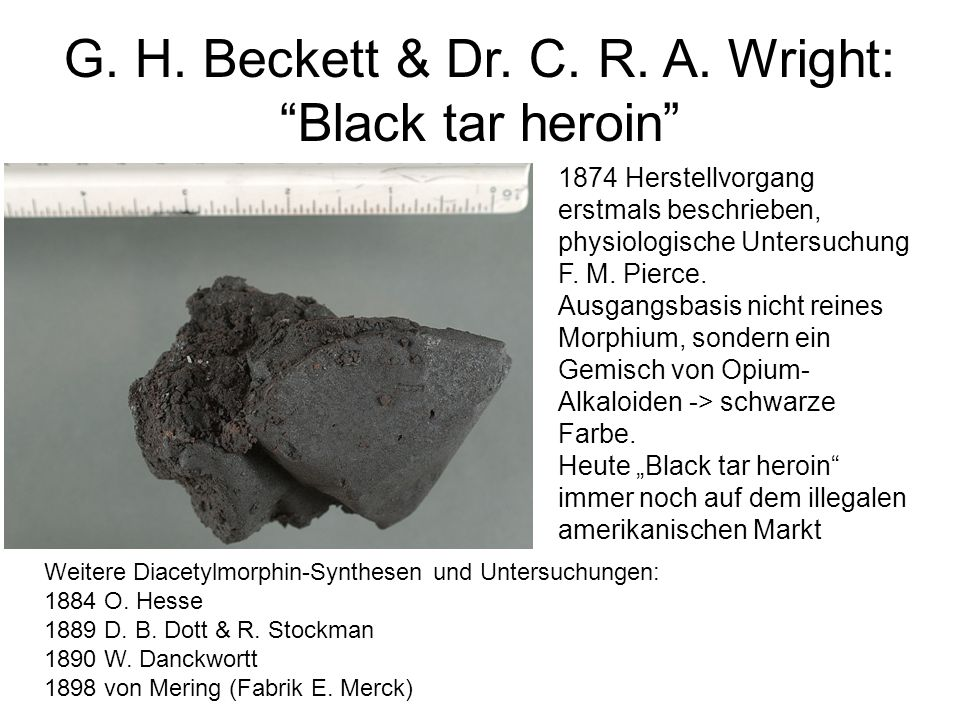 1895 Kommerzialisierung
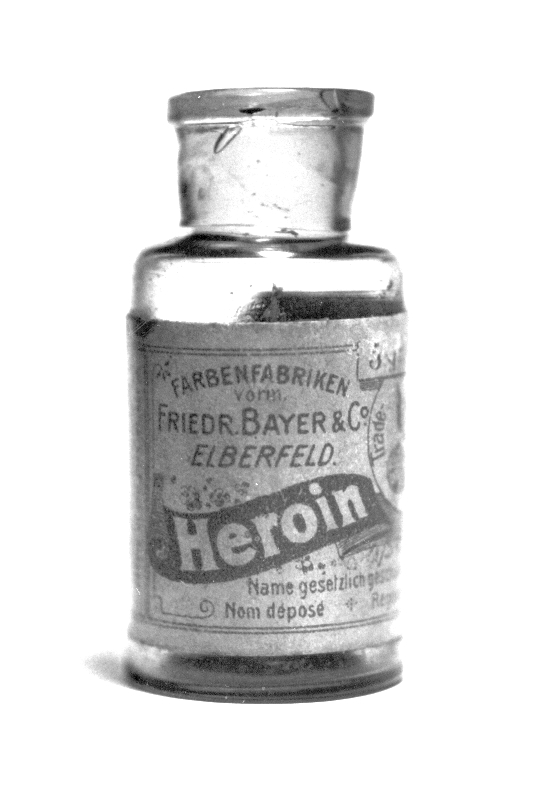 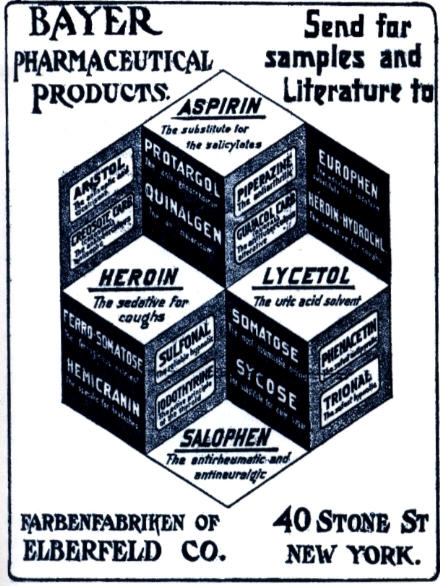 Wie es weiterging
Am 23. Januar 1912 : Internationale Opium-Abkommen (IOA) von Haag (13 Teilnehmerstaaten)
Ziel. «allmähliche Unterdrückung des Missbrauchs von Opium, Morphin, Kokain sowie solcher Verarbeitungen und Derivate dieser Stoffe, welche zu ähnlichen Missbräuchen Anlass geben können»
1913: Schweiz unterzeichnet Abkommen
1921/22: Waadt und Genf: erste Gesetze zur Betäubungsmittelbekämpfung
Schweiz bleibt das einzige Produktionsland von Betäubungsmitteln (Import und Export frei)- Druck durch Völkerbund und USA
[Speaker Notes: http://folio.nzz.ch/1992/april/daten-zur-geschichte-der-betaubungsmittelgesetzgebung]
Wie es weiterging
1924: 1. Schweizerisches Betäubungsmittelgesetz (stützt sich auf Art. 69 der Verfassung zur Bekämpfung übertragbarer oder stark verbreiteter od. bösartiger Krankheiten“)
1951: Revision des Btm-Gesetzes- Ausweitung auf Cannabis
1963: WHO ersetzt Toxikomanie durch Drogenabhängigkeit
1975: Revision BtM-Gesetz: auch Konsum kriminell- Verschärfung
Modèle du cube
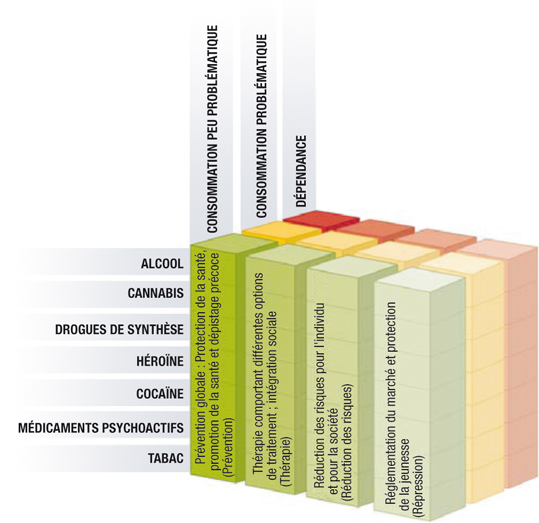 Wie es weiterging
Niederlande: 1968 Methadonbehandlung
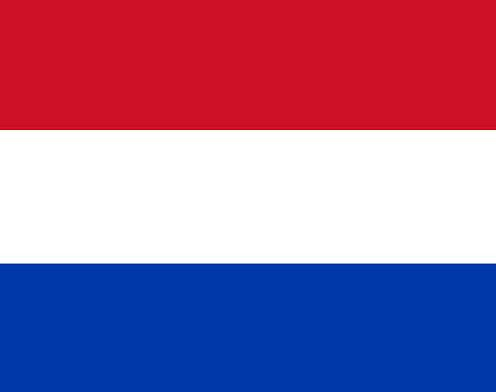 GB: Heroin schon sehr früh für Behandlung von Abhängigkeits-erkrankungen eingesetzt
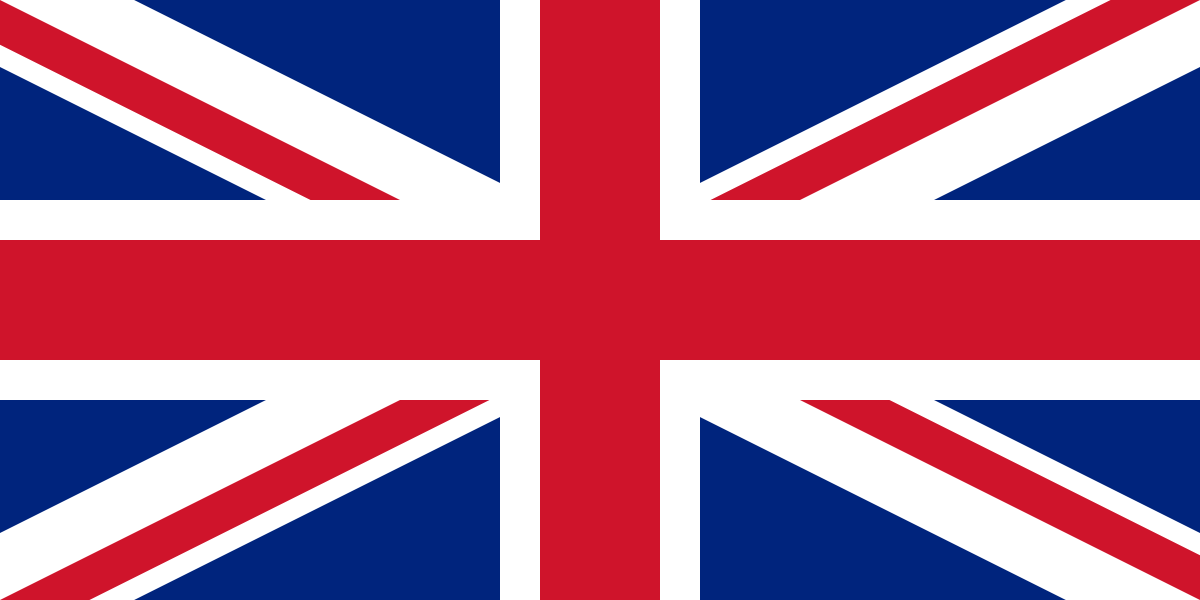 Strang J, Gossop M. Heroin prescribing in the British system: Historical review. Eur Addict
Res. 1996;2:185-93.
Metrebian N, Shanahan W, Stimson GV. Heroin prescribing in the United Kingdom: An overview.
Eur Addict Res. 1996;2:194-200
Bekannte Szene (n)
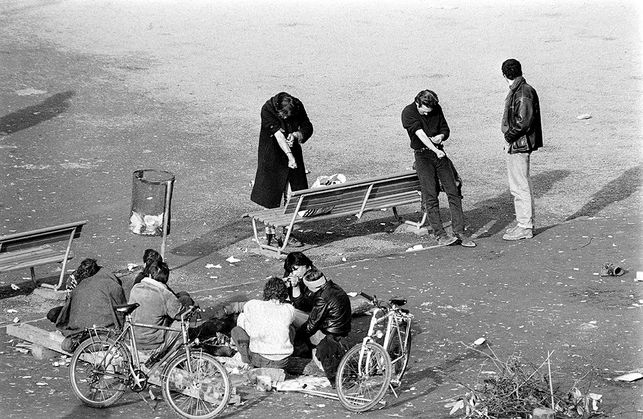 Bekannte Szene (n)
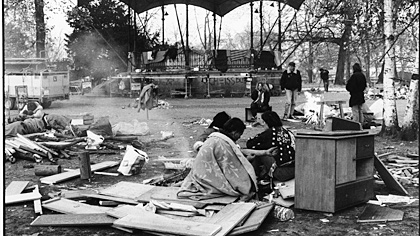 Heroin vom Staat !
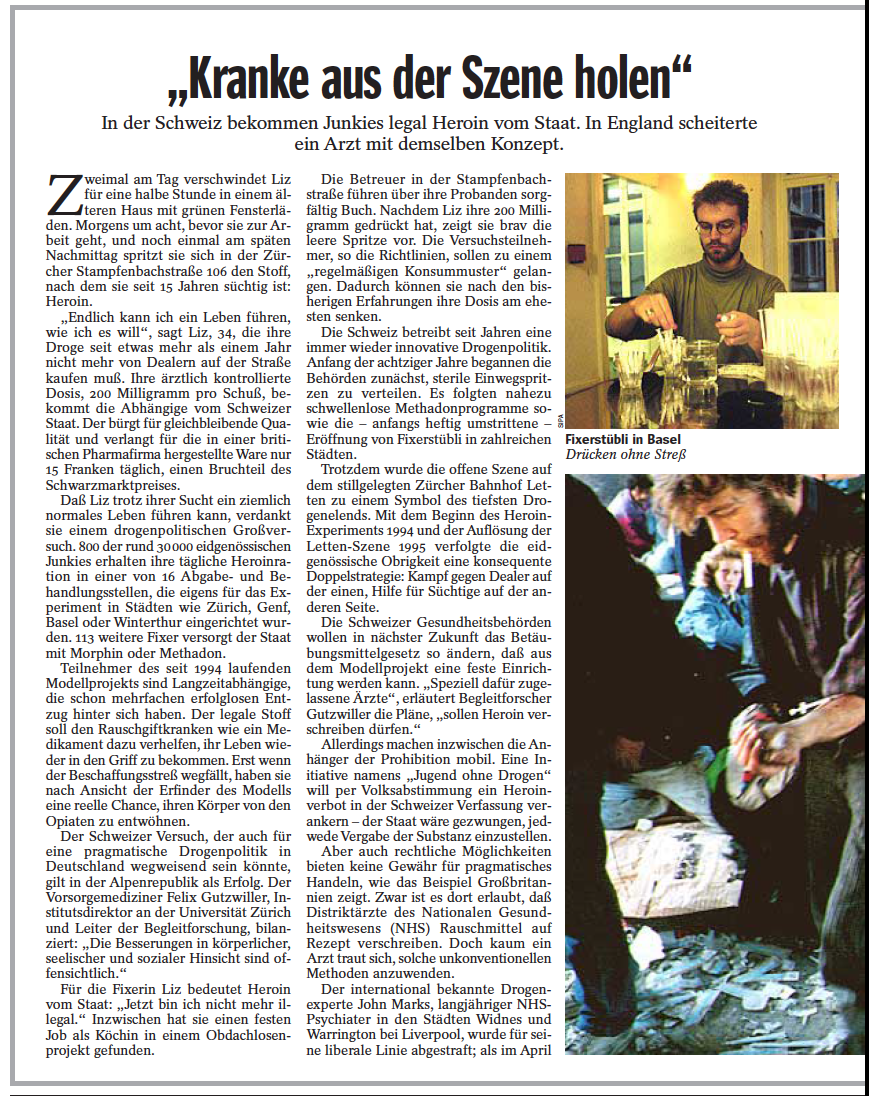 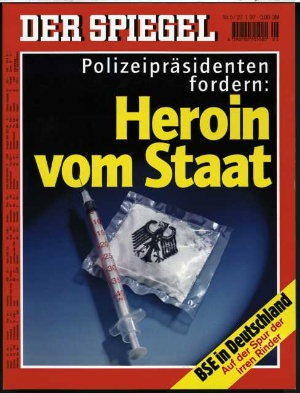 2 Initiativen
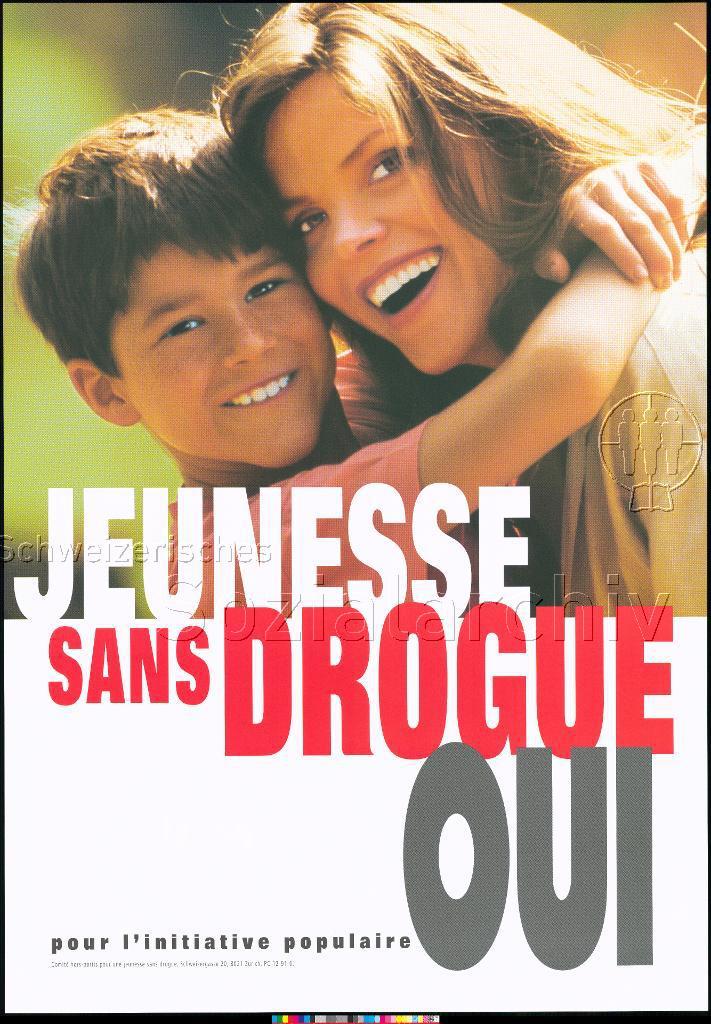 Die Initiative "Jugend ohne Drogen" wurde in der Volksabstimmung vom 28. September 1997 mit 70,7 % Nein-Stimmen abgelehnt.
28. September 1997
70,7% Nein
2 Initiativen
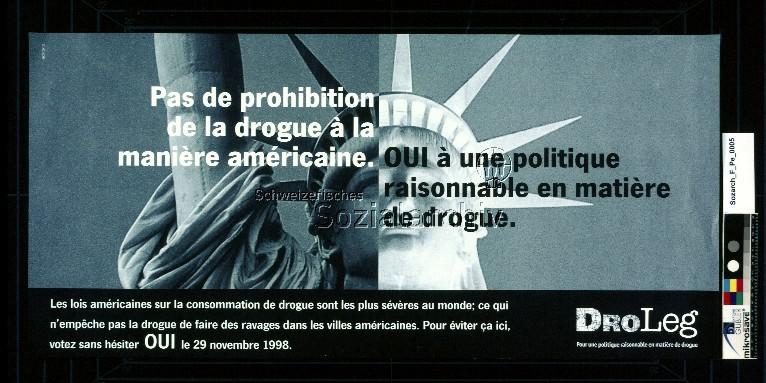 29.11.1998: 74% Nein
Umfrage zu Drogen und Massnahmen
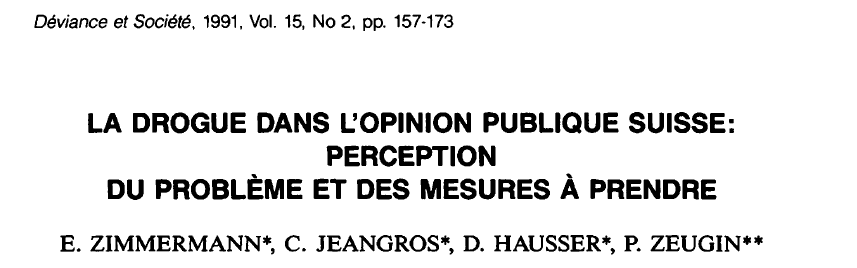 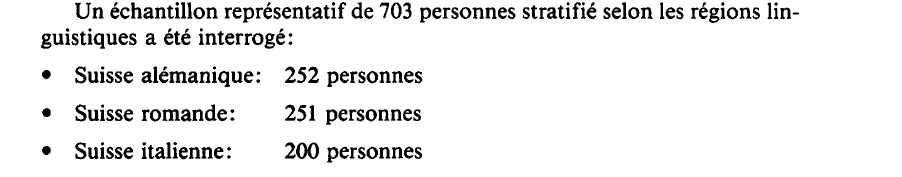 Umfrage zu Drogen und Massnahmen
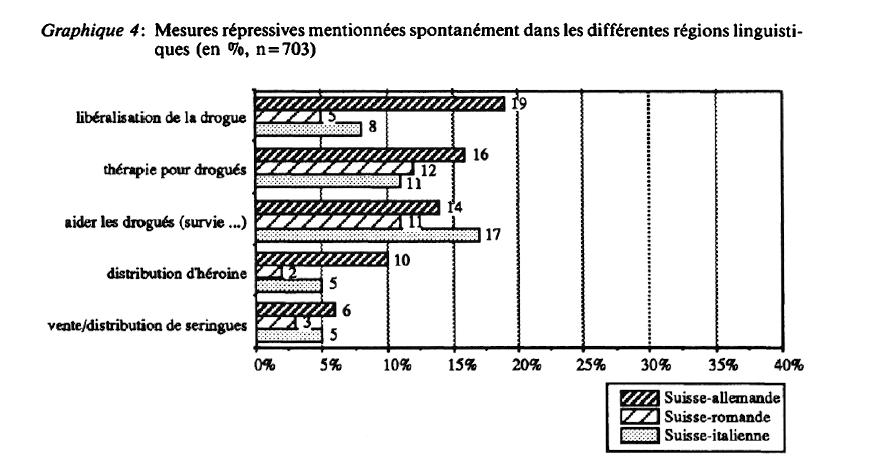 Lebenszeitprävalenz 
Heroingebr. 15-24 sinkt !
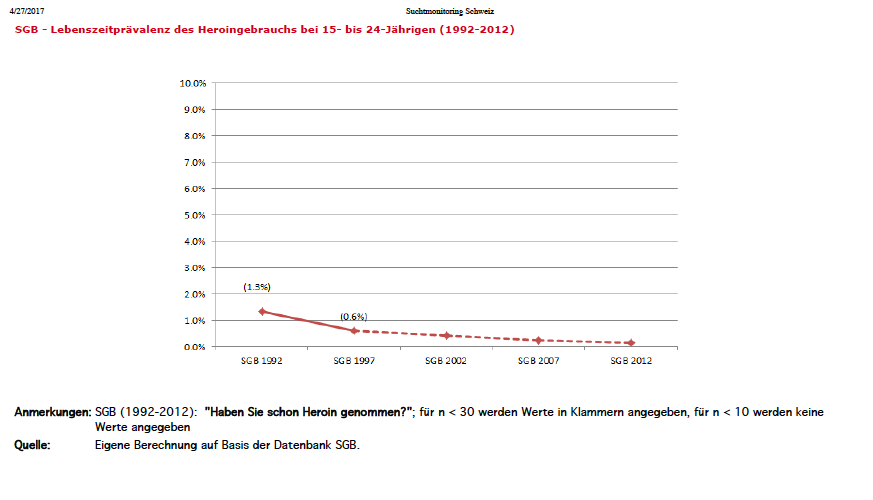 Quelle: Suchtmonitoring Schweiz
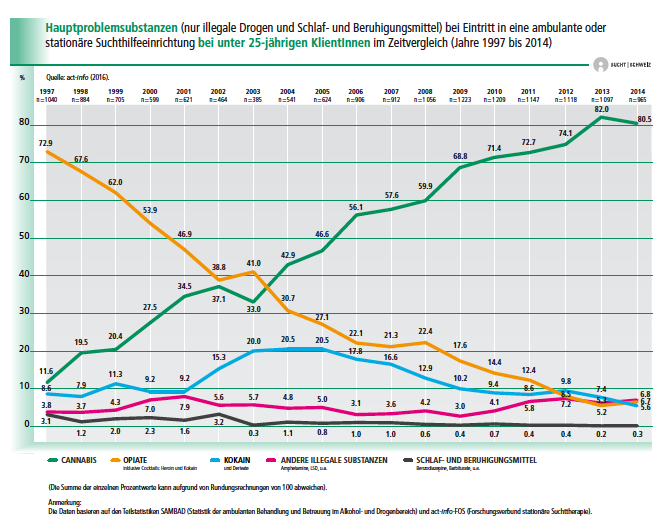 HeGeBe-Zentren in der Schweiz
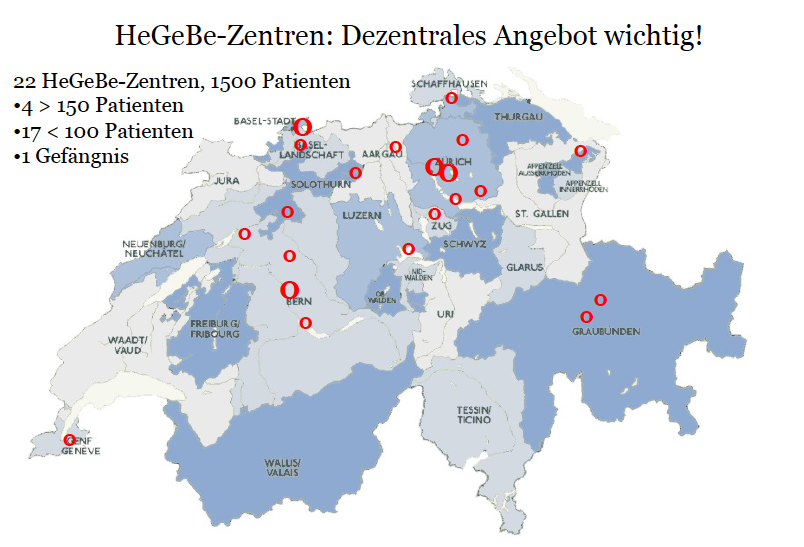 Gesetzeslage
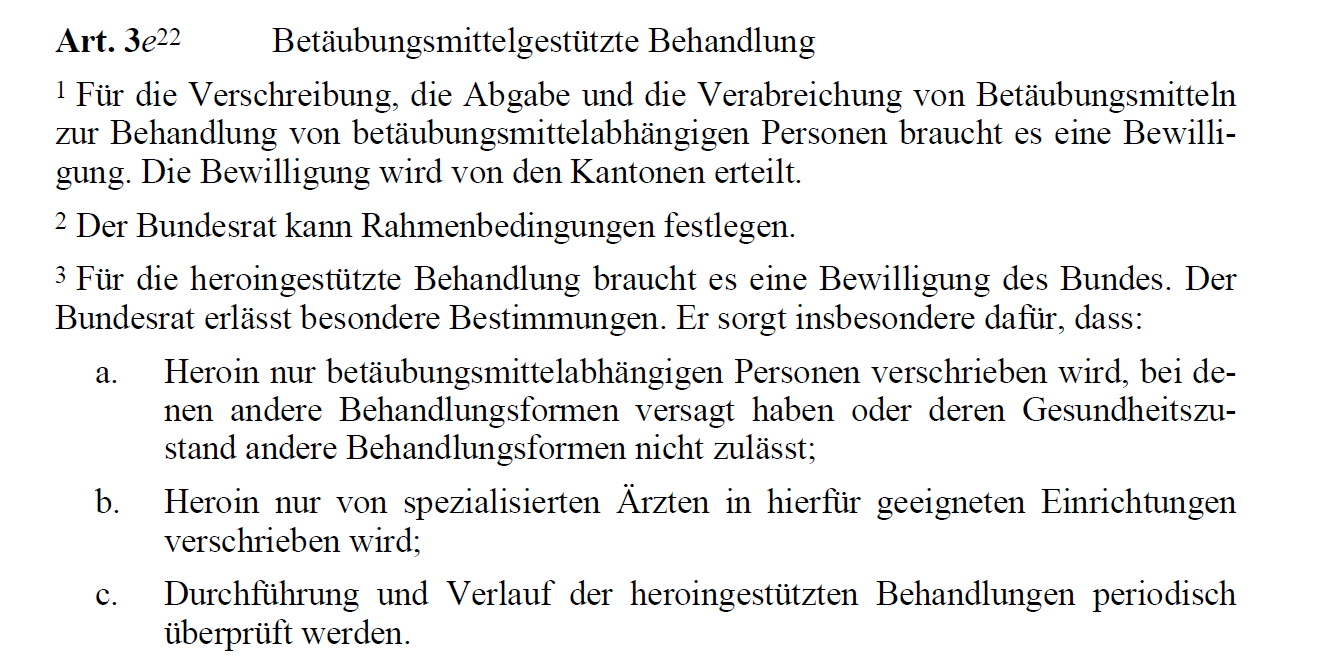 Hegebe für wen ?
En Suisse
8 % der Patienten in Substitutionsbehandlung (Quelle: BAG) 

Für wen ? Patienten, bei denen andere Behandlungen versagt haben
Anzahl Neueintritte pro Jahr 
geht zurück
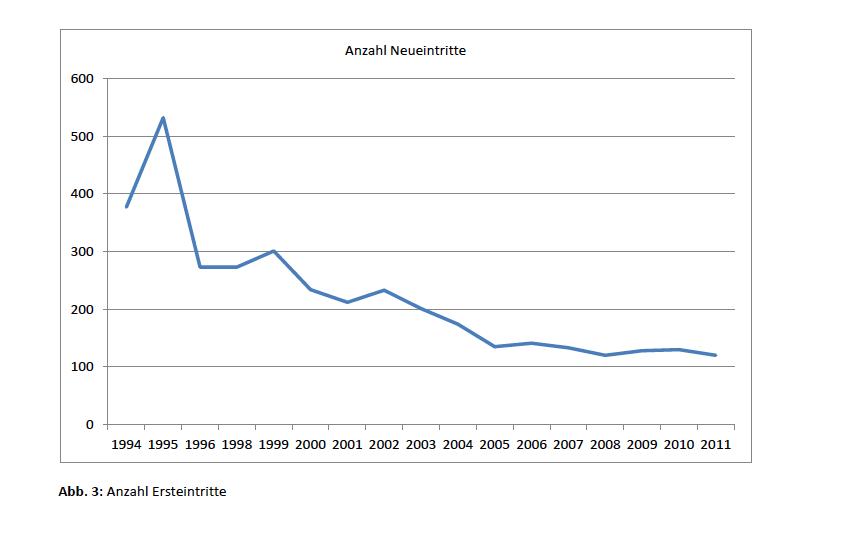 Alter bei Eintritt in Hegebe steigt kontinuierlich
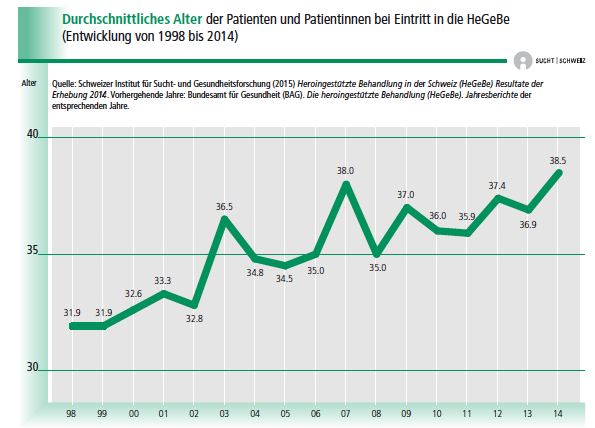 Altersverteilung Hegebe: 
alternde Population
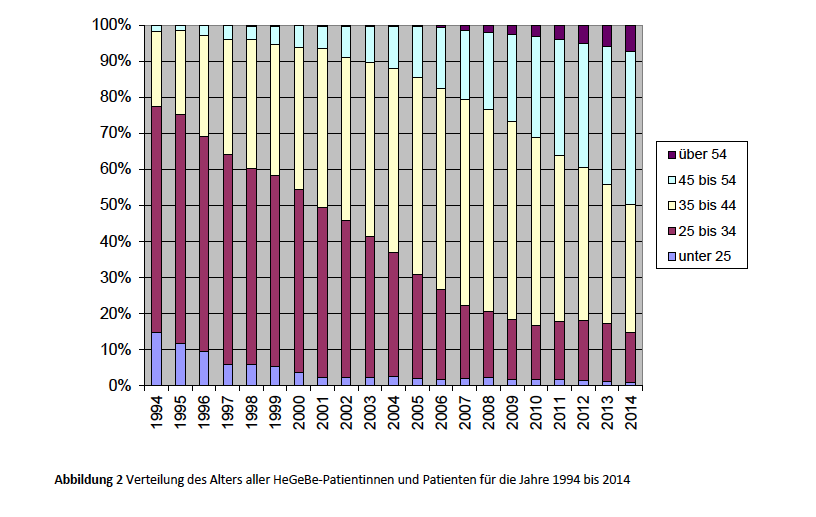 Anzahl Pat. in Hegebe- 
Behandlung recht stabil
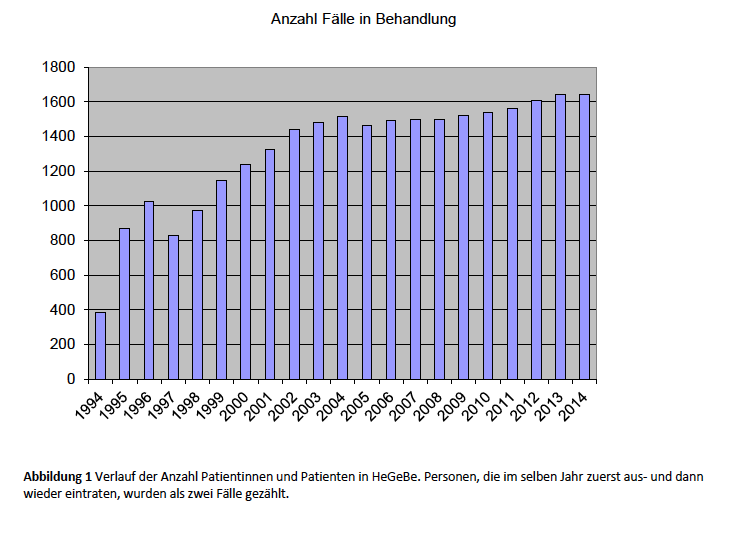 Altersverteilung Hegebe: 
alternde Population
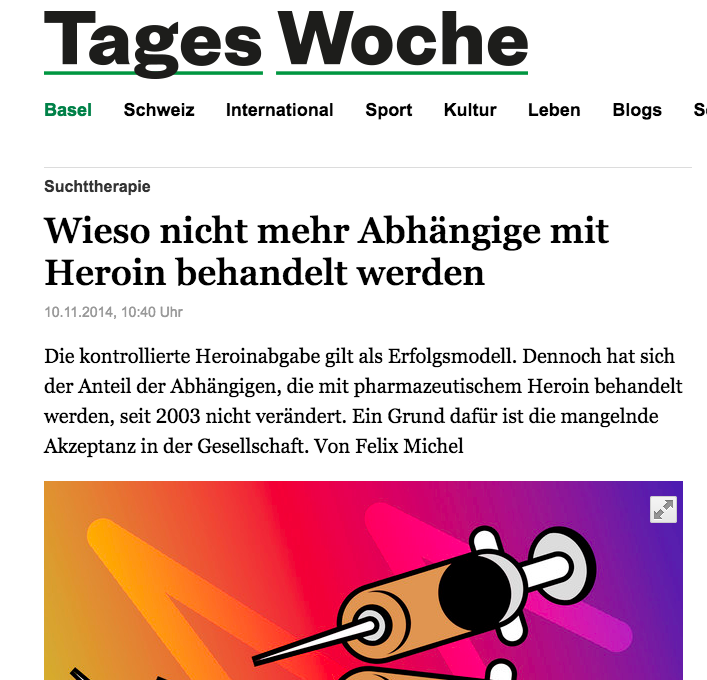 «Der Sonderstatus des Heroins besteht heute nur noch aus historischen Gründen.»
Adrian Kormann, ärztlicher Leiter Arud Zentren
Abgabeformen Hegebe F
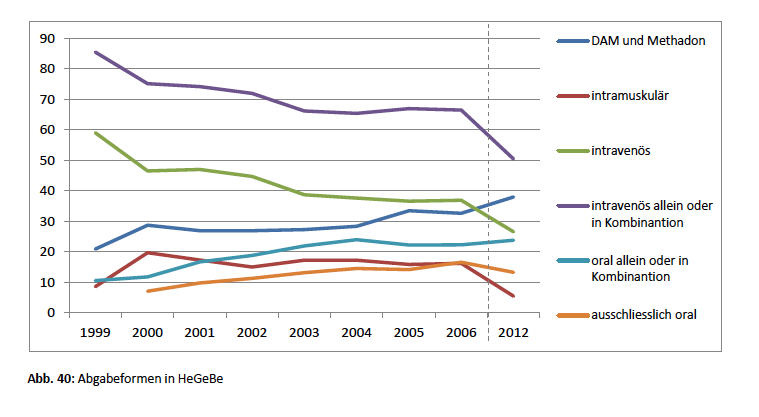 Sterblichkeit sinkt (Stohler 2009)
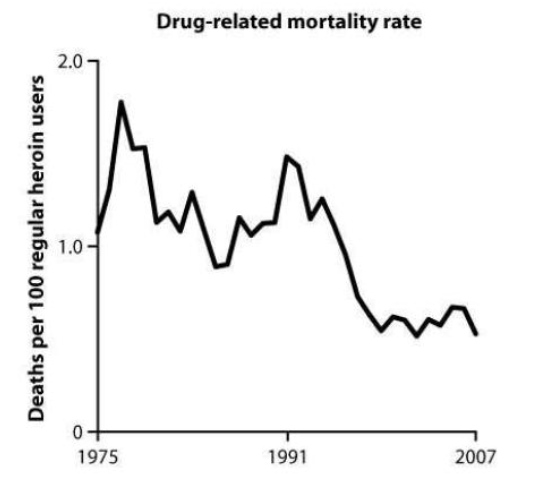 Drogenbesitz, Mortalität und 
Substitution (Stohler 2009)
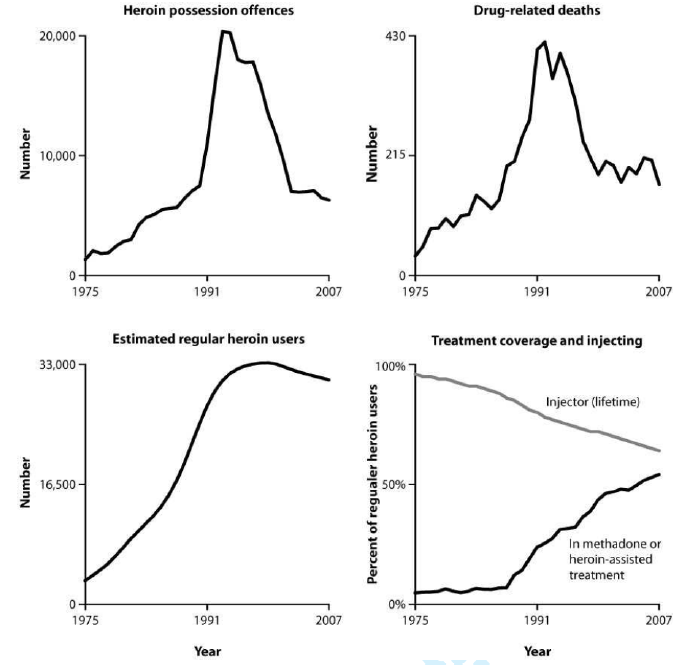 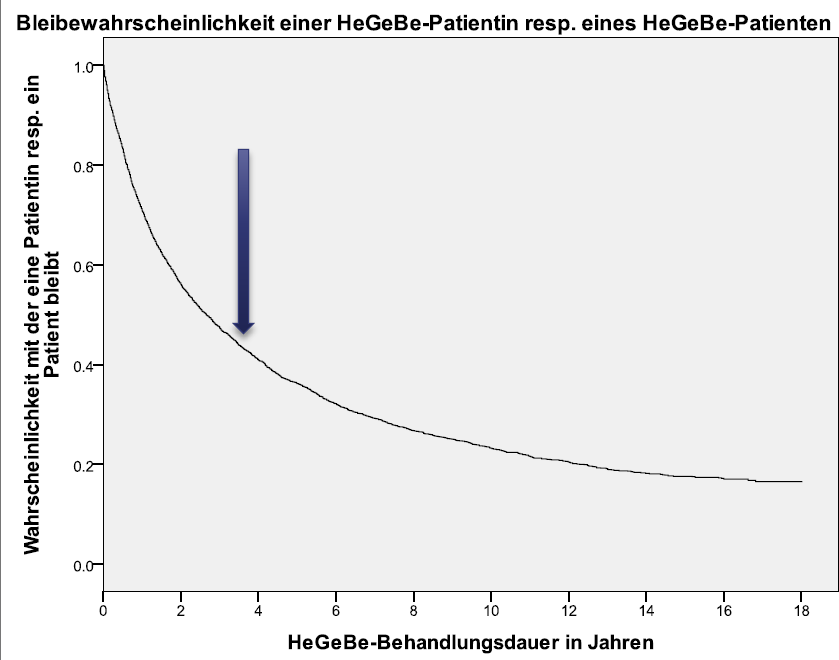 Heroinstudie (Vergleichsstudie 2002-2007)
Hamburg, Haasen et al.
1032 Teilnehmer
Laufzeit: 12 Monate
Heroin: Methadon
Höherer Rückgang des illegalen Konsums (69:55%)
(v.a. Heroin)
Bessere Entwicklung der Gesundheit (80:74%)
(somatisch und psychisch)

http://www.heroinstudie.de/Ergebnisse_Kurzform.pdf
[Speaker Notes: http://www.heroinstudie.de/Ergebnisse_Kurzform.pdf]
Kosten-Nutzen resp. Kosten-Effektivitätsanalysen
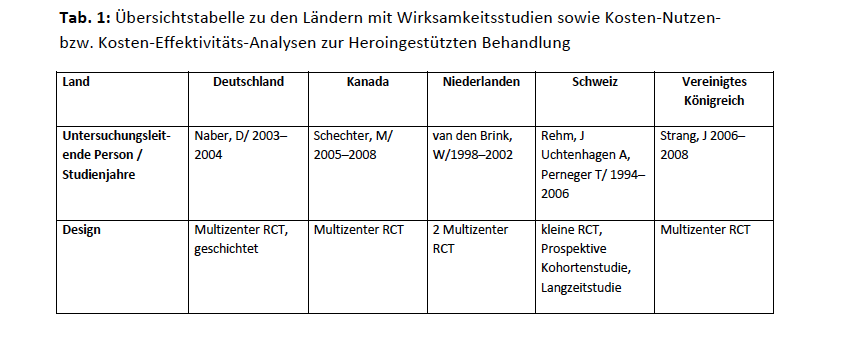 Schaub et al., 2013: Veränderung der Klientel in der Schweiz und Review der Kostenanalysen
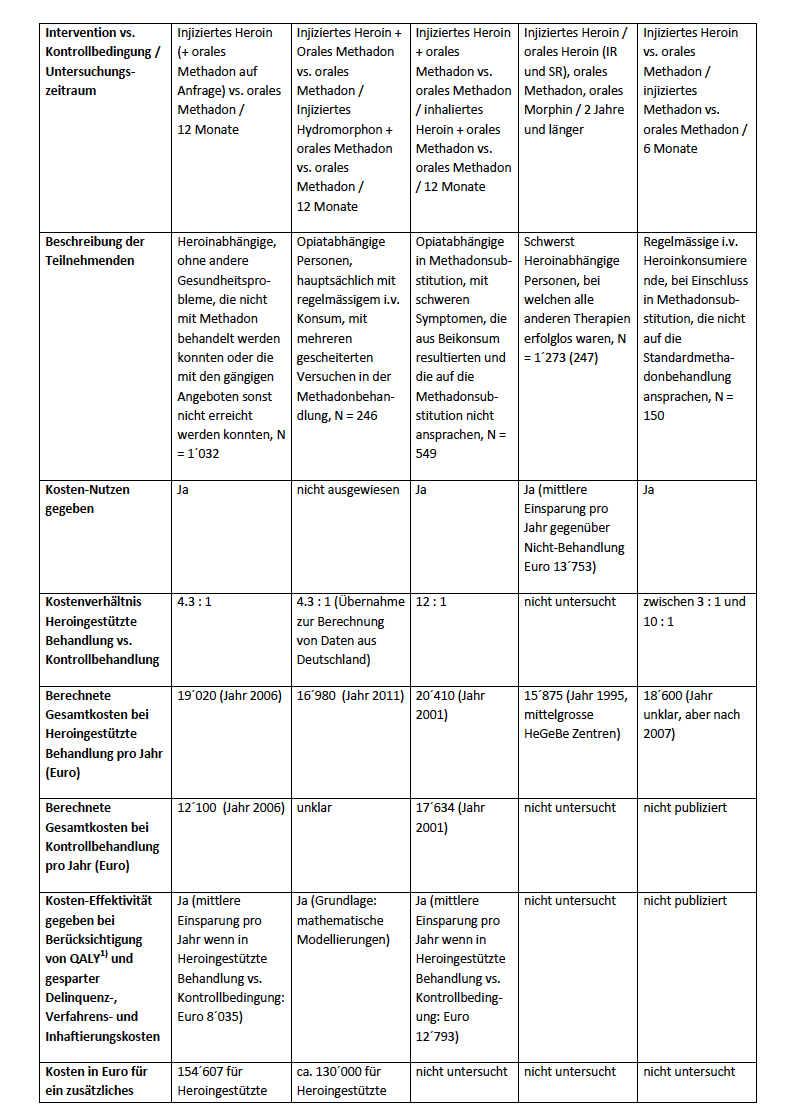 Reflektionen in einem Kanton ohne HEGEBE
Wieviel Patienten könnten tatsächlich von einer Hegebe profitieren? 
Bei schweizweit ca. 8% könnten wir von ca. 40-50 Pat. ausgehen
Sind die Patienten noch im Kanton ? 
Insg. eher alternde Population
Deutlicher Rückgang der iv-Applikation
Mehr Möglichkeiten der Substitutionsbehandlung heute (Methadon, Buprenorphin, morphin ret., L-Polamidon). Welchen Platz nimmt Heroin hier ein ?
				-----
Relativ hoher Personalaufwand (7 Tage vs. 5 Tage)
Hoher Aufwand für Patienten in eher ländlichem Kanton (tgl. Abgabe in Zentrum)
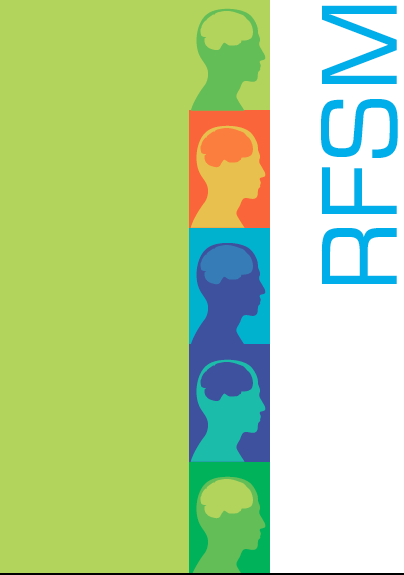 Merci de votre attention